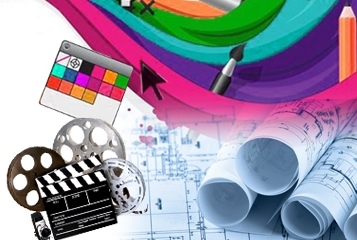 ÖZEL YETENEKLİ ÇOCUKLAR
ÖZEL YETENEKLİ ÇOCUK KİMDİR?
Zeka, yaratıcılık, sanat, spor, liderlik kapasitesi veya özel akademik alanlarda akranlarına göre yüksek düzeyde performans gösteren bireyler ‘özel yetenekli çocuklar’ olarak tanımlanmaktadır.
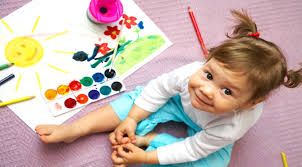 RENZULLİ’NİN ÜÇLÜ ÇEMBER MODELİ
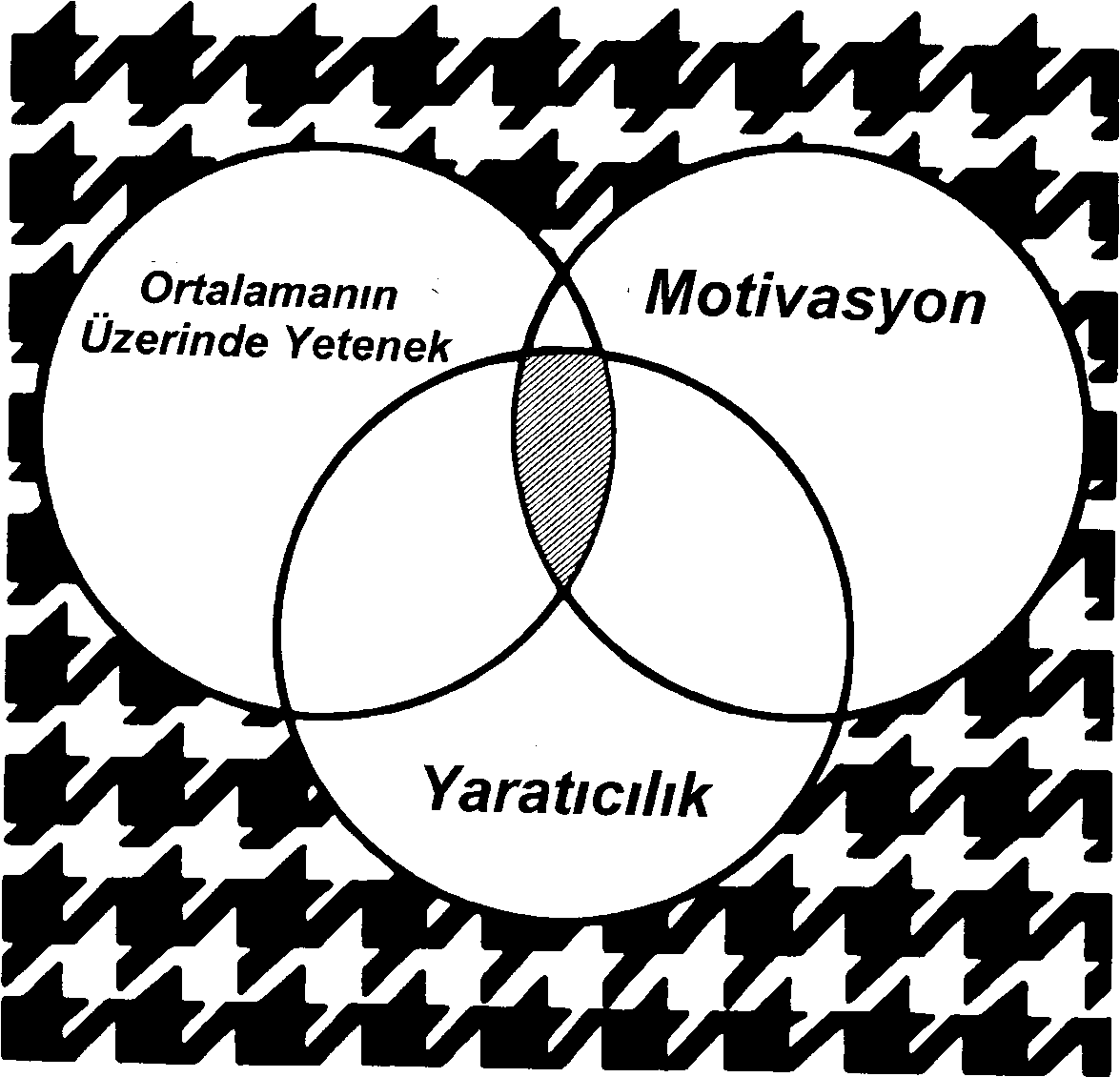 +ÇEVRE
            +KALITIM
GENEL YETENEK
Soyut düşünebilme
Sözel ve sayısal muhakeme
Güçlü bellek
Hızlı bilgi işlem
Sözcük akıcılığı
Akıl yürütme
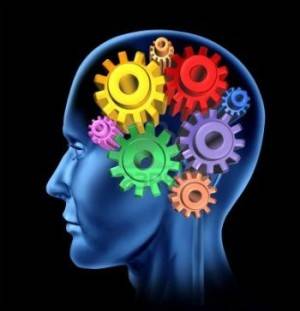 ÖZEL YETENEK
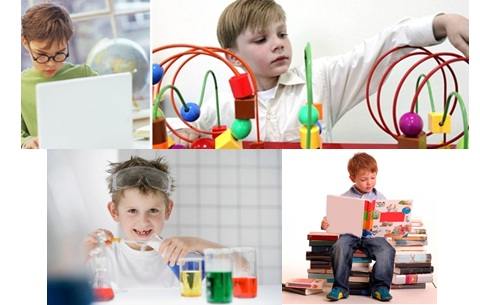 Çeşitli sanat,  performans 
alanları veya fen, matematik,
 kimya, fizik gibi teknik alanlardan birinde görülen özel yüksek yetenek.
YARATICILIK
Yeni düşünceler oluşturup, bunları yeni problemlerin çözümüne uygulayabilme yeteneği
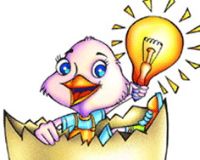 MOTİVASYON
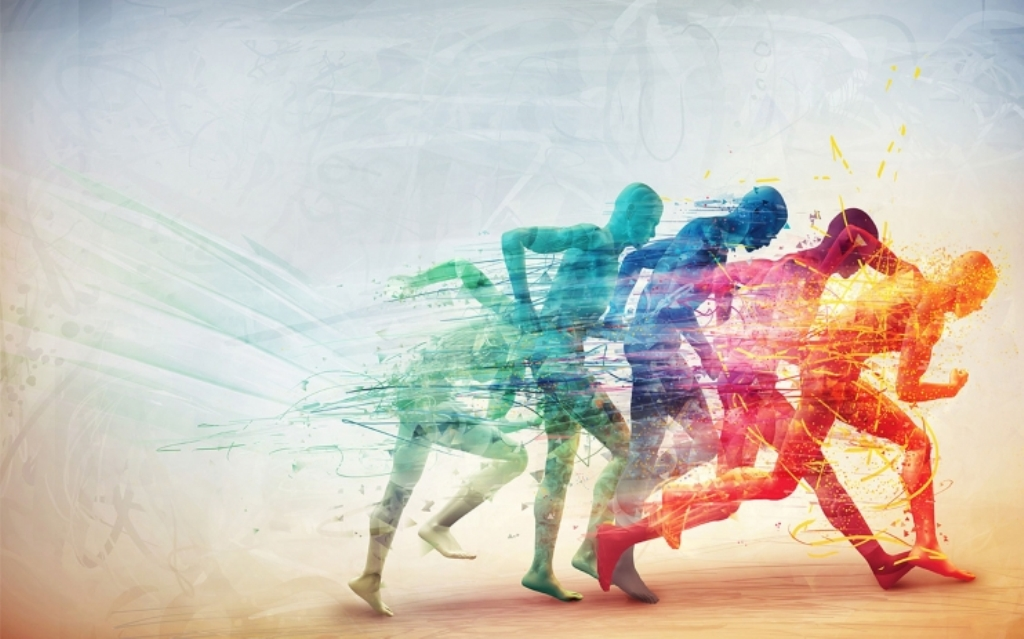 Bir işi başlatma, sürdürme ve bitirme kararlılığı
Kuvvetli benlik algısı
Kuvvetli sezgi gücü
Azim, hırs
Kararlılık
Uzun süreli dikkat
KİŞİLİK                     Kalıtımsal faktörler

  ÇEVRE                      Çevresel uyarıcıların 
                                 zenginliği
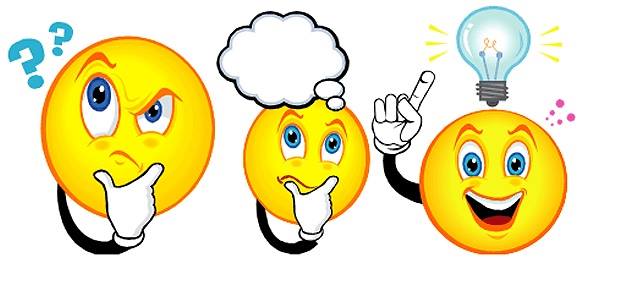 ÖZEL YETENEKLİ ÇOCUKLARIN ÖZELLİKLERİ
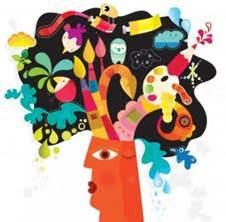 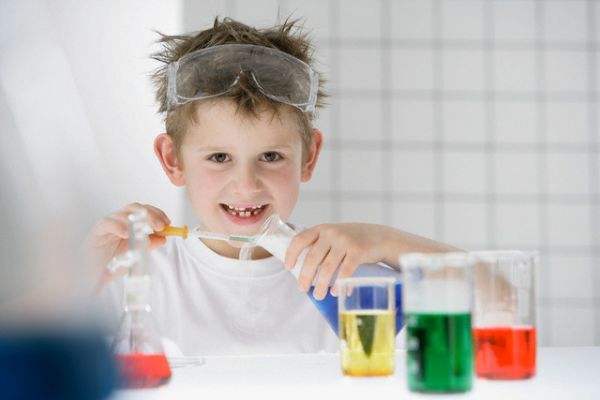 FİZİKSEL ÖZELLİKLER
Bebeklikte olağanüstü hareketlilik gösterirler. 
Fiziksel yapı ve genel sağlıkları normalin üstündedir. 
Doğumda diğer çocuklardan daha ağırdırlar. 
Erken yürür, erken konuşur, okumayı erken yaşta öğrenirler. 
Olgunlaşma daha hızlı gerçekleşir
FİZİKSEL ÖZELLİKLER
Aşırı duyarlı sinir sistemine sahiptirler. Duyu organları keskindir. Bebeklerde bu aşırı duyusal uyarılabilirlik, battaniyelerini üstlerinden atma, altlarının ıslanmasından rahatsız olma, gürültüye yoğun tepki gösterme ve tat alma duyularında aşırı duyarlılık şeklinde ifade bulabilir.
SOSYAL ÖZELLİKLERİ
Kendilerinden büyük çocuklarla karmaşık oyun oynama eğilimindedirler.
Arkadaşlar arasında popülerdirler.
Anne, baba yada bakıcıyı erken tanıma ve gülme becerisi gösterirler.
Ses, ağrı ve acıya karşı aşırı tepki verebilirler.
Karşısındakilerin düşüncelerini, duygularını ve isteklerini kestirebilme yeteneğine sahiptirler.
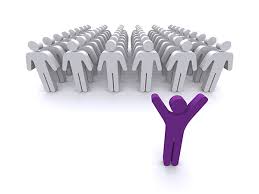 SOSYAL ÖZELLİKLER
Grup içindeki liderliğin amacı ve işlevini kavrayabilmeleri ve diğerlerinin gereksinim ve ilgilerine duyarlı olabilmeleri nedeniyle, genellikle lider olma eğilimindedirler. Hem liderlik için arzulanan kişilik özelliklerine hem de geniş ilgi alanına sahip olmaları liderlik potansiyellerini daha da arttırır.
SOSYAL ÖZELLİKLER
Espri ve manipülasyon yapma yetenekleri yüksektir. 
Yeni ve değişik durumlara kolay ve çabuk uyum sağlarlar.
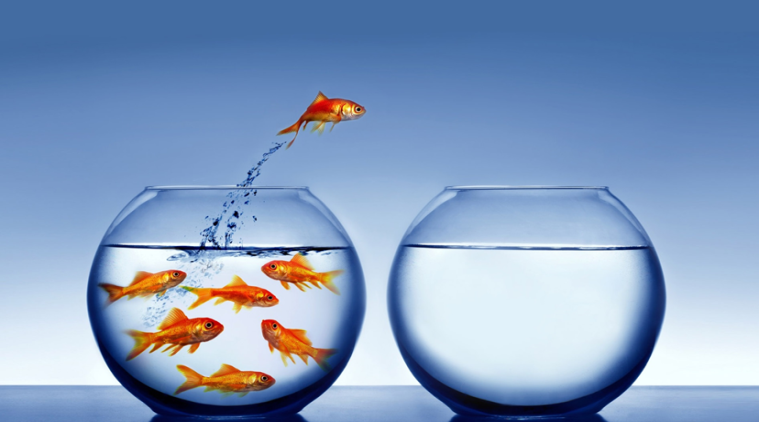 KİŞİLİK ÖZELLİKLERİ
Bağımsız olma özellikleri 
gösterirler. Bu özellikleri öğrenme etkinliklerinde de görülür.
Yüksek amaç ve ideallere sahiptirler.
Faaliyetlerini başlatmak için bir dış kuvvete ihtiyaç duymazlar yani içten denetimlidirler. 
Hayal güçlerinin fazla gelişmesi sonucunda, bazıları hayali arkadaşlar oluşturabilir.
KİŞİLİK   ÖZELLİKLERİ
Aşırı duygusal olabilirler. Yok olma tehlikesinde olan türler, enerji kaynaklarının azalması , kirliliğin artması gibi dünya sorunlarına aşırı duyarlı davranabilirler.
Mükemmeliyetçidirler. 
Özgüvenleri yüksektir.
Azimli ve sebatlıdırlar.
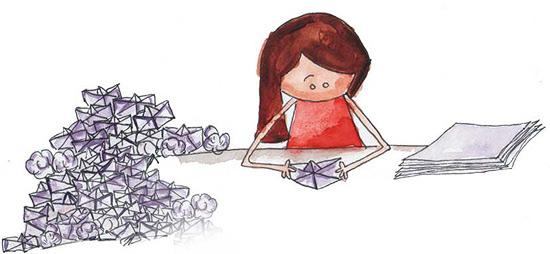 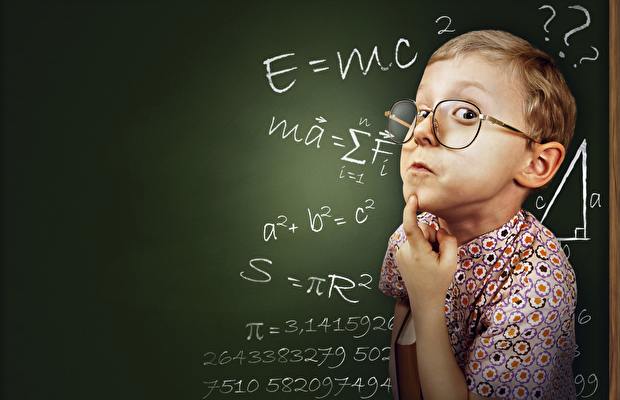 ZİHİNSEL ÖZELLİKLER
Kolayca ezberleme ve
  ezberlediklerini de uzun süre belleklerinde   koruyabilme özelliğine sahiptirler.
Okumayı kendi başlarına ve erken yaşlarda öğrenebilirler.
Sayılara erkenden ilgi duyma ve matematiksel akıl yürütme başarısı yüksektir.
ZİHİNSEL ÖZELLİKLER
Mükemmel, uzun süreli bellekleri vardır. Hafızaları güçlü olduğu için önemli detay, kavram ve prensipleri unutmazlar.
Okuduğunu anlama başarısı yüksektir.
Sebep sonuç ilişkisine ilgi duyarlar.
Gözlemleme güçleri fazladır. Esnek ve sıra-dışı düşünürler.
ÖZEL YETENEĞİN FARKEDİLMESİNİ GÜÇLEŞTİREN OLASI OLUMSUZ DAVRANIŞLAR
ÖRNEK OLAY
‘ Oğlunuzun öğretmeni size şöyle not gönderir:
Joey’in coşkusundan memnunum; fakat soruları cevaplamak içim sınıf içinde bağırmayı bırakmalıdır. Ayrıca lütfen onunla kalemini sürekli olarak bir yerlere vurup ses çıkarmaması ve test çözerken yerine oturması konusunda konuşun.’

Üstün Yetenekli Çocuklara Ebeveynlik, 2010, sy: 36
Sorgulayıcı tutum, entelektüel meraklılık, araştırmacılık, iç motivasyon



Okul ve sınıf içi uyarıcı eksikliği
Bellek gücü


Tekdüzelikten ve tekrarlardan hoşlanmama, temel becerilere erken ulaşma isteği
HIZLI DÜŞÜNME


Rutin çalışmalardan sıkılma; dolayısıyla öğretmenin öğrenciyi ilgisiz, olumsuz veya davranış sorunu olduğunu düşünmesi.
Dikkati yoğunlaştırma gücü, uzun dikkat süresi

Rahatsız edilmeye direnç

Yüksek enerji, uyanıklık, heves, icat öncesinde yoğun gönüllü çaba

	Aktif olamamaktan ve ilerleme sağlayamamaktan duyulan hayal kırıklığı nedeniyle olumsuz davranışlar
Çalışmalarda yüksek özgüven, liderlik özelliği ve bireysel çalışma isteği


Aile ve akran grubu baskısı, uyumsuzluk, reddedilme ve isyankarlık sorunları
Albert Einstein 4 yaşında konuştu.
 7 yaşında okumayı öğrendi.
Beethoven’ in müzik öğretmeni  onun için ümitsiz vaka dedi.
Tolstoy başarısızlık nedeniyle  okulu bıraktı.
Walt Disney, iyi fikirleri olmadığı için çalıştığı gazeteden  kovuldu.
Abraham Lincoln  yüzbaşı olarak katıldığı savaştan er olarak terhis oldu.
Newton`un okulda notları çok düşüktü.
Edison’un  öğretmeni onu  hiçbir şey öğrenemeyecek kadar  aptal buluyordu.
ÖZEL YETENEKLİ Mİ? PARLAK MI?
PARLAK ÇOCUK
Yanıtları bilir.
İlgilidir.
Çok çalışır.
İyi ezberler.
Doğru olarak kopya eder.
Teknikçidir.
Bilgileri emer.
Üst grubu oluşturur.
ÖZEL YETENEKLİ Ç.
Sorular sorar.
Aşırı meraklıdır.
Az çalışır, ama başarabilir.
İyi tahmincidir.
Yeni bir desen yaratır.
İcatçıdır.
Bilgilerle oynar.
Grubun ötesindedir.
ÖZEL YETENEKLİ ÇOCUKLAR İÇİN NİÇİN ÖZEL EĞİTİM GEREKLİDİR?
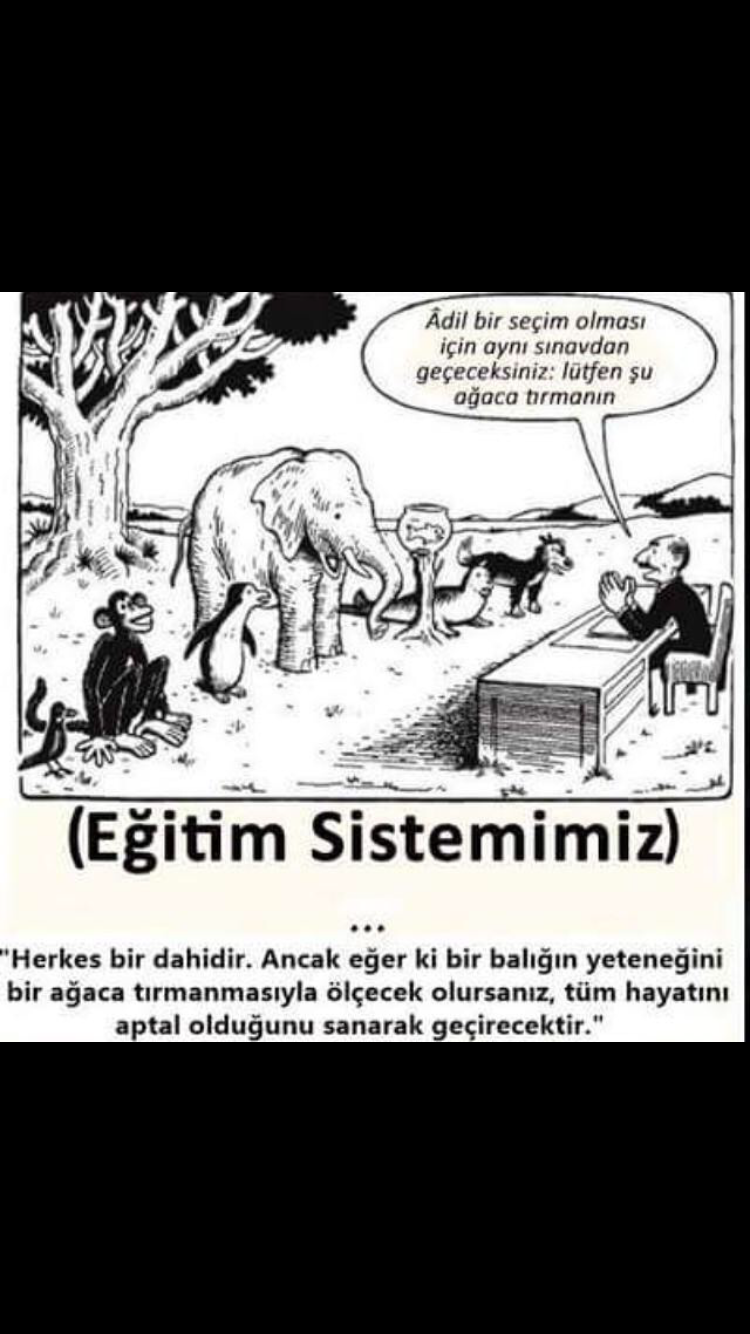 ÖZEL EĞİTİM NEDİR?
Genel eğitimden farklı bir eğitim gerektiren bireylerin yeterliliklerine ve gelişim özelliklerine dayalı olarak, gereksinimlerini karşılamak için, özel olarak yetiştirilmiş personel tarafından, özel olarak geliştirilmiş eğitim programları, araç gereçleri ve yöntemleriyle sürdürülen eğitimdir.
Özel Eğitim Gerektiren Birey Kimdir?
Çeşitli nedenlerle bireysel özellikleri ve eğitim yeterlilikleri açısından akranlarından beklenen  düzeyden anlamlı farklılık gösteren bireydir.
Özel Yetenekli Çocuklara Niçin Özel Eğitim Gereklidir?
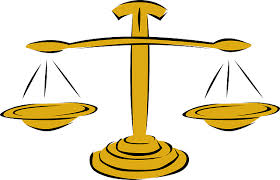 Eğitimdeki sosyal adalet ve
 eşitlik anlayışı:
Tüm bireylerin bireysel ilgi, kapasite, yetenek potansiyeli oranında eğitimden yararlanması ve yeteneklerinin gelişmesi  için olanak tanınmalıdır.
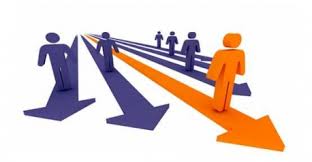 Özel Yetenekli Çocuklara Niçin Özel Eğitim Gereklidir?
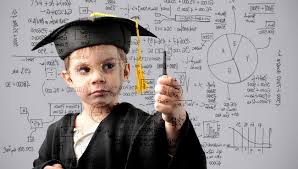 Zeka desteklendikçe güçlenen, desteklenmediğinde ise körelen 
    bir olgudur. Desteklenmeyen özel yeteneklilerin bu yeteneği zamanla körelir. Bu hem öğrencinin kendisine hem de devletimize yapabileceğimiz en büyük zararlardan biridir.
Özel Yetenekli Çocuklara Niçin Özel Eğitim Gereklidir?
Özel eğitim ihtiyaçları karşılanmayan öğrenciler sınıf içerisinde sıkıldıkları için zamanla okuldan soğuyabilir, ya da uyum sorunları  yaşayarak problemli bir öğrenci haline gelebilirler.
Özel Yetenekli Çocuklara Niçin Özel Eğitim Gereklidir?
Yeteneklerini geliştirme, kendini gerçekleştirme imkanı verilmediği takdirde bu kişilerin potansiyel enerjilerini gayrimeşru ve illegal zeminlerde tüketme riski taşırlar.
WİLLİAM JAMES SİDİS
6 aylık       Alfabeyi çözdü
18 aylık        Gazete              okuyabiliyordu.
3 yaş         Latince öğreniyordu.
WİLLİAM JAMES SİDİS
1. sınıf       1 günde,
2. sınıf       Birkaç günde,
3. sınıf       3 ayda,
4. sınıf       1 haftada,
5. sınıf       15 haftada bitirmiştir.
8 yaşında 7 dil biliyor, anatomi üzerine makaleler yazıyordu.
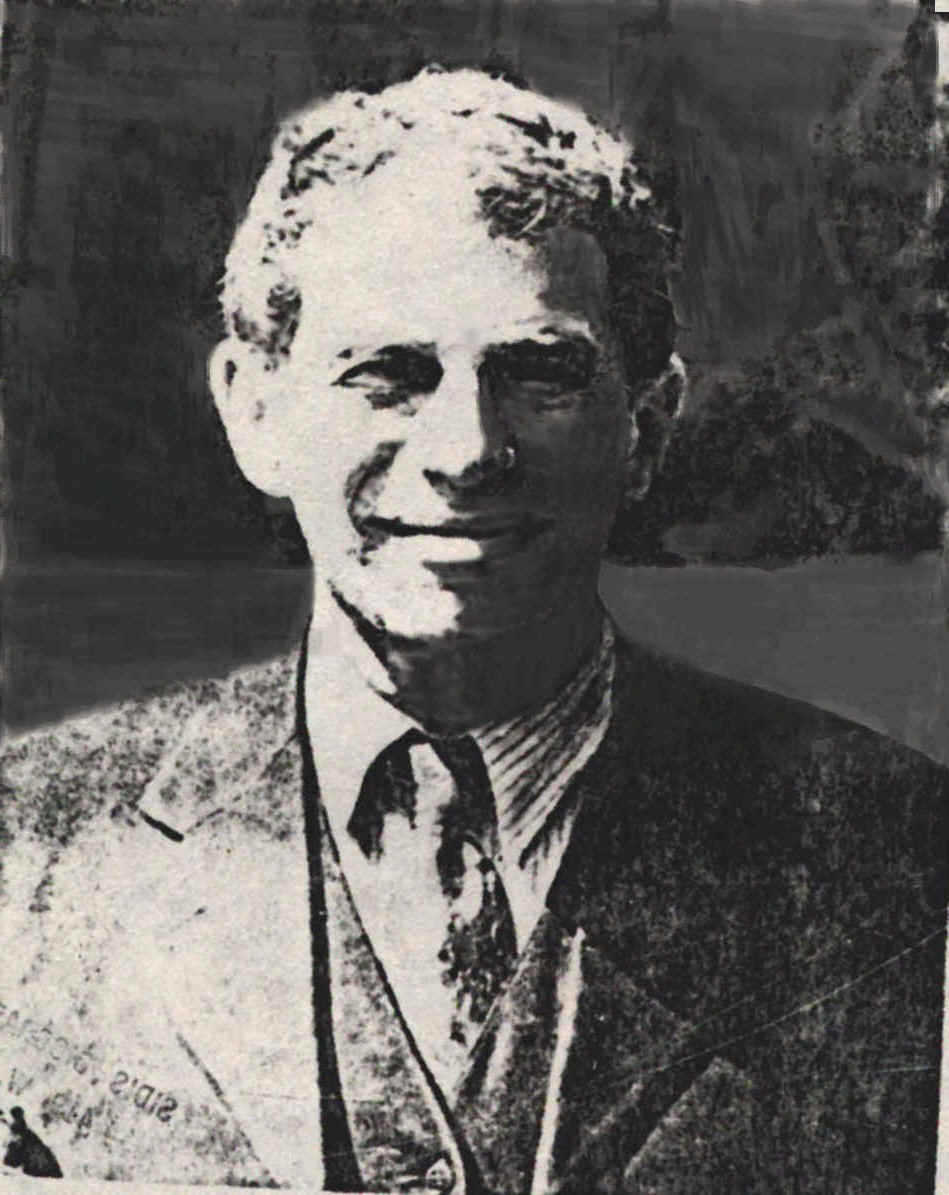 PEKİ NE OLDU?
1 Mayıs gösterilerinde hükümet tarafında tutuklanarak hapse atıldı. Düşüncelerinden dolayı ağır eleştirilere maruz kaldı ve hayatının geri kalanını bilimden çok uzak geçirdi.
    William, gündelik çalıştığı işlerle hayatını devam ettirdi  ve 1944 yılında hayatını kaybetti.
TANILAMA
BİLSEM
Okul öncesi, ilköğretim ve ortaöğretim çağındaki özel yetenekli öğrencilerin, örgün eğitimlerinin dışında kalan zamanlarda bireysel yeteneklerinin farkında olmalarını ve kapasitelerini geliştirerek en üst düzeyde kullanmalarını sağlamak amacıyla açılan özel eğitim kurumudur.
BİLSEM
Öğretmenin öğrenciyi aday göstermesi
Aday gösterilen öğrencinin BİLSEM tarafından yapılan genel sınava katılması
Genel sınavı başarılı görülen öğrencilerin bireysel inceleme testlerine alınması
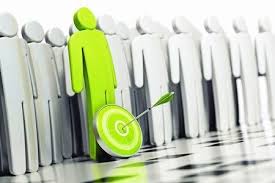 RAM
Sınıf öğretmeninin ya da ailenin
 farkındalığı sonucunda, öğretmenin eğitsel tanılama     formunu doldurması
Ailenin de bilgilendirilmesiyle, eğitsel tanılama formunun RAM’a gönderilmesi ve randevu alınması
Verilen randevu saatinde RAM tarafından öğrenciye ilgili bireysel testlerin uygulanması
RAM tarafından elde edilen sonucun rapor halinde okul idaresine bildirilmesi.
ÖĞRENCİMİN ÖZEL YETENEKLİ OLDUĞU TANILANDI. ŞİMDİ NE YAPACAĞIM?